The Prophets
Chapter 6
What is a Prophet
https://www.youtube.com/watch?v=sumaXbjP2Kg
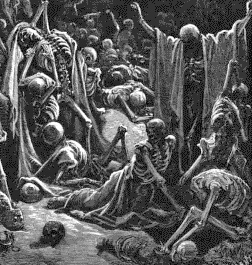 Different Types of Prophets
There are Two Categories that the Prophets fit into
Major And Minor
The Major Prophets are:
Isaiah, Jeremiah, Ezekiel, And Daniel
The Minor Prophets are:
Hosea, Joel, Amos, Obadiah, Jonah, Micah, Nahum, Habakkuk, Zephaniah, Haggai, Zechariah, and Malachi
They are grouped this way based on how long there writings were
How Do They Speak
The Prophets all share with us God’s Message
However they do it in different ways
Ezekiel acted out or lived all of his prophesies
He also had visions
Moses spoke to God face to face and brought His written word to the People
The Ten Commandments
Jeremiah wrote Lamentations which is a form of Poetry 
We sing these lamentations on Holy Saturday during Tenebrae
Tenebrae means ‘Shadows’ and it remembers that Jesus died and is no longer with us in the world
The Prophets lead us to Jesus and connect the Old Testament with the New
Some Examples
Elijah
Elijah and the Prophets of Baal [1 Kings 18:21-40]
The people of Israel had turned there backs on God and were worshipping Baal
Elijah sought to right this and challenged the prophets of Baal to see who’s God the people of Israel would serve
They made two altars and each offered a sacrifice to their God
Their God would send down fire to burn the sacrifice
The prophets of Baal danced and cut themselves to call down fire from Baal to burn the sacrifice and nothing happened
Elijah built an altar out of twelve stones and dug a trench around it
He then poured 4 jars of water and poured it over the altar and the sacrifice
 Elijah then prayed (1Kg 18:36-38) and God sent down fire to consume the offering
Elijah then slit the throats of the prophets of Baal
Elisha, Elijah’s Disciple
Elisha succeeds Elijah [2 Kings 2:1-18]
Elisha sees Elijah taken into Heaven in a fiery chariot
Elisha then performs the same miracle that Elijah did immediately before being taken up into Heaven
This shows that what Elisha had asked for was given to him 
Elisha purifies the water [2 Kings 2:19-22]
Elisha blesses the water with salt to make it life giving
Elisha and the She-Bears [2 kings 2:23-25]
This story shows the dignity of the prophets and the respect that is to be shown to them
Isaiah
In Advent
Isaiah 7:14; 9:2,6-7; 60:1,3 
In Lent
Isaiah 52:13-53:12
Isaiah 53:3,4,5,7
Suffering Servant Songs
Isaiah 42:1-4; 49:1-6; 50:4-9; 52:13-53:12; 61:1-3
John the Baptist
The Connection between the Old and the New Testament
Luke 1-3:22
In the beginning of Luke we see paralleled stories of John and Jesus
Both have an annunciation account, a birth scene, and a Canticle
However Jesus is given priority be having the presentation included and during the Visitation of Mary to Elizabeth (Lk 1:39-45)
Here we have the Last Prophet meeting Jesus and leaping for joy in the presence of Jesus
John acts as the connection of the Old Testament to the New leading us to Jesus
John’s Preaching
John preaches the same words that the prophet Isaiah preached in the Old Testament concerning Jesus
John also gives advise to the people coming to be baptized on how to live good and holy lives
Lk 3:16 In this verse John tells us that he is not the Messiah but that he is preparing the way for him
He also says that the Messiah will be far greater than himself
And in verse 22 we see this
“and the Holy Spirit descended upon him in bodily form like a dove. And a voice came from heaven, “You are my beloved Son; with you I am well pleased.”